নিরাপত্তাবোধ পরিবেশ সৃষ্টি
সবাইকে শুভেচ্ছা
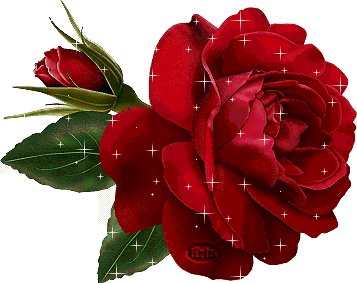 পরিচিতি
পাঠ পরিচিতি:
শিক্ষক পরিচিতি:
শ্রেণি: প্রথম
বিষয়: প্রাথমিক গণিত
পৃষ্ঠা: ৯০
সময়: ৫০ মিনিট
মোঃ কবির উদ্দিন
সহকারি শিক্ষক
মানিকগঞ্জ সপ্রাবি
কানাইঘাট,সিলেট
আবেগ সৃষ্টি
ভিডিও
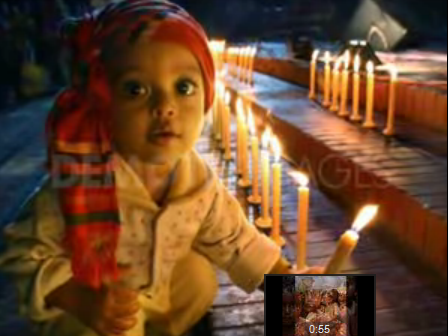 ছবিগুলো দেখ
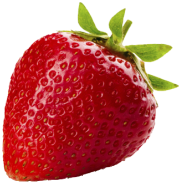 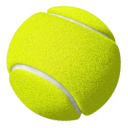 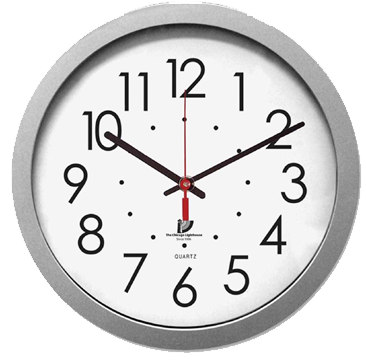 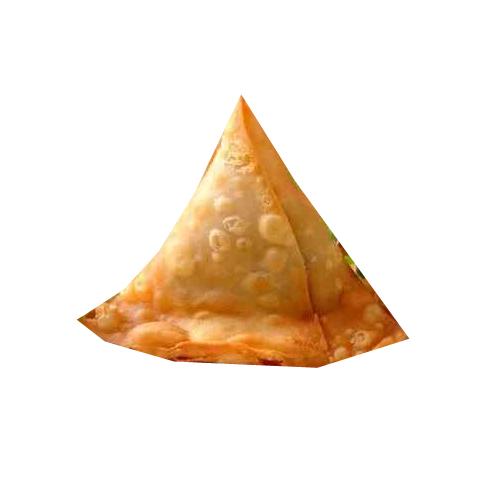 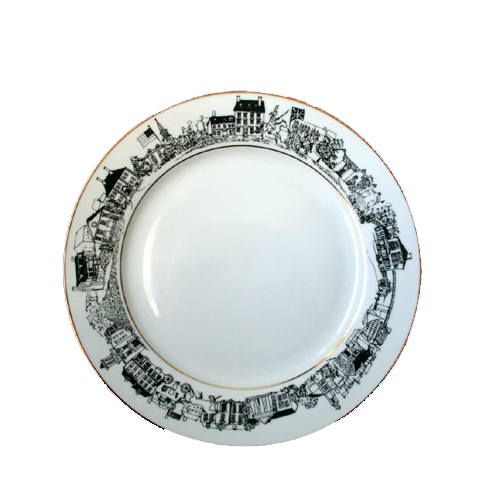 ছবিগুলোর আকৃতি 
কেমন?
পাঠ ঘোষণা
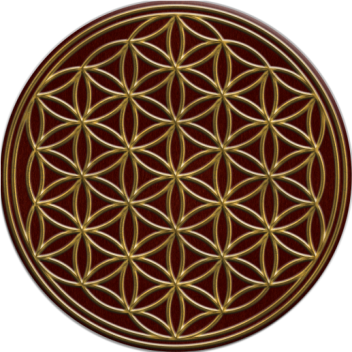 জ্যামিতিক আকৃতি
শিখনফল
 ছবি দেখে জ্যামিতিক আকৃতিগুলোর নাম বলতে পারবে।

 গোল ও তিনকোনা আকৃতি বিশিষ্ট জ্যামিতিক আকৃতির ছবি আঁকতে পারবে।
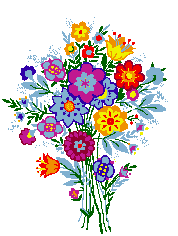 উপস্থাপন
সময়: ২৫ মিনিট
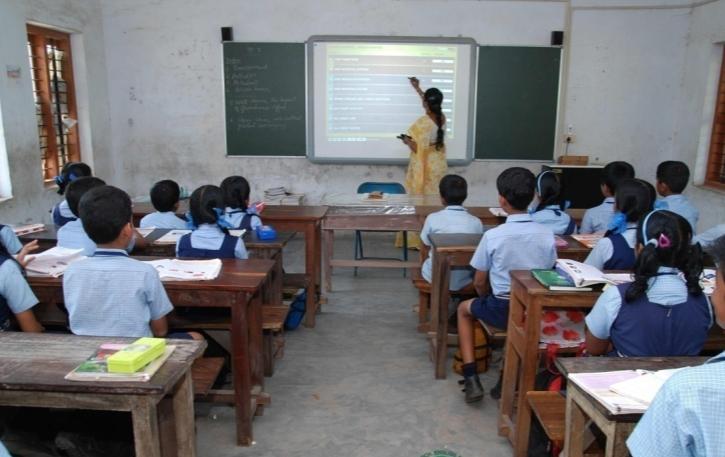 বাস্তব পর্যায়
আপেল, টেনিস বল, বিস্কুট ইত্যাদির সাহায্যে ধারণা প্রদান।
অর্ধবাস্তব ও বস্তুনিরপেক্ষ পর্যায়
জ্যামিতিক আকৃতি
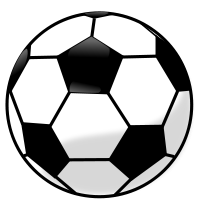 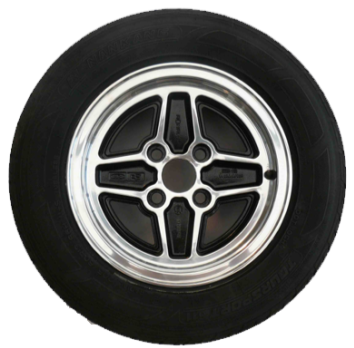 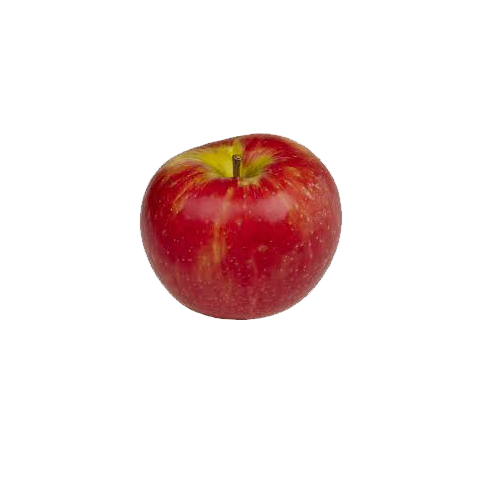 গোল আকৃতি
জ্যামিতিক আকৃতি
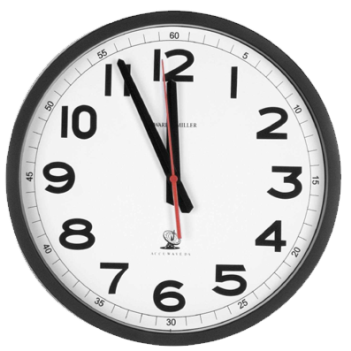 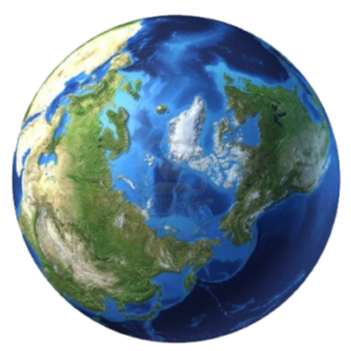 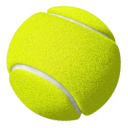 গোল আকৃতি
জ্যামিতিক আকৃতি
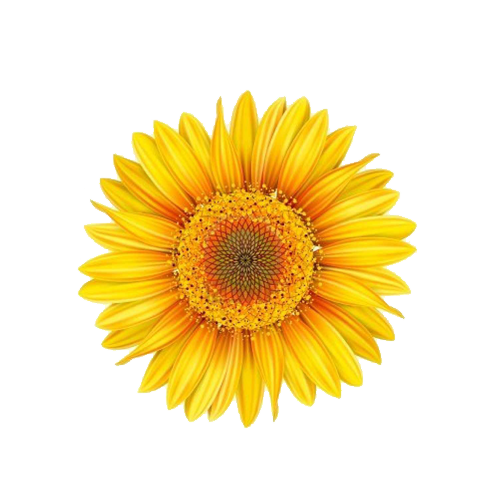 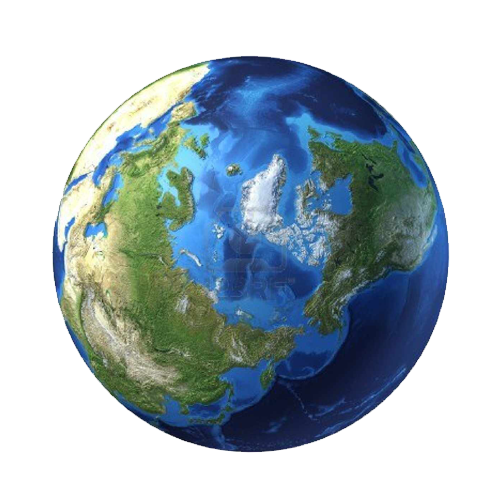 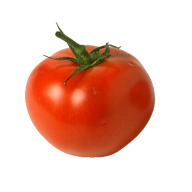 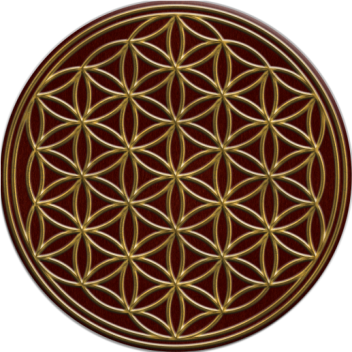 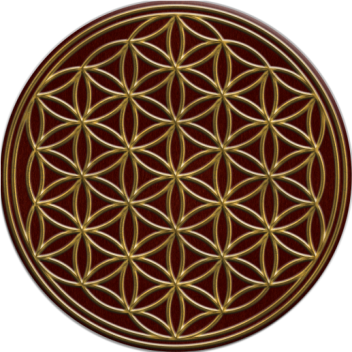 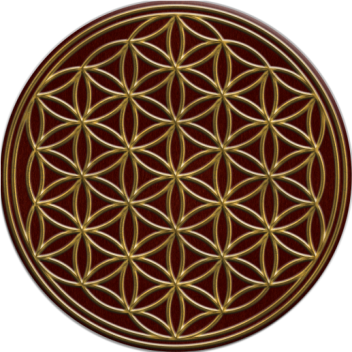 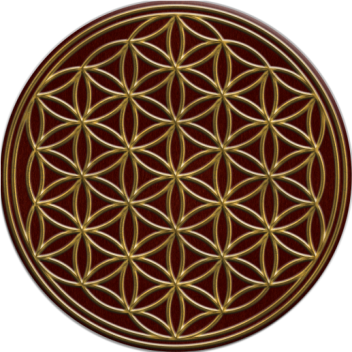 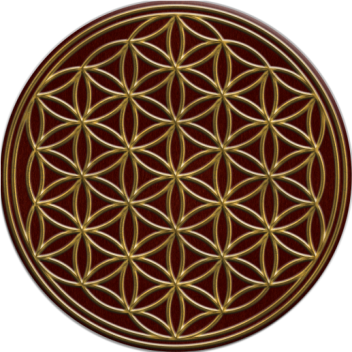 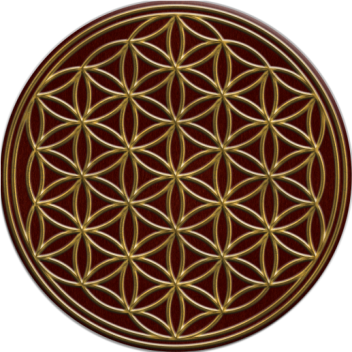 গোল 
আকৃতি
গোল 
আকৃতি
গোল 
আকৃতি
গোল 
আকৃতি
গোল 
আকৃতি
গোল 
আকৃতি
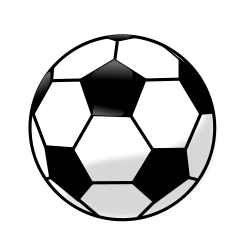 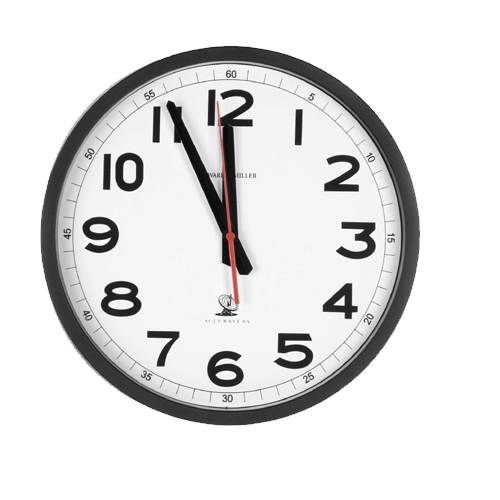 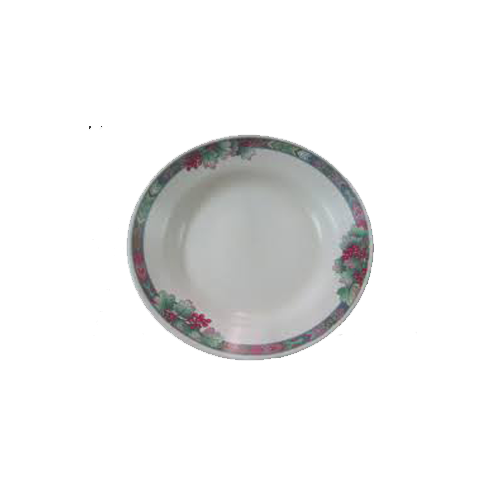 জ্যামিতিক আকৃতি
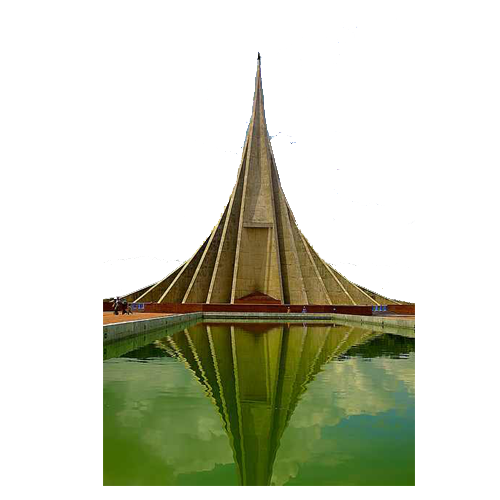 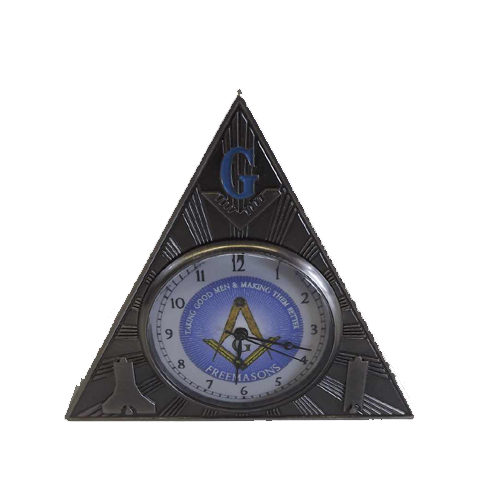 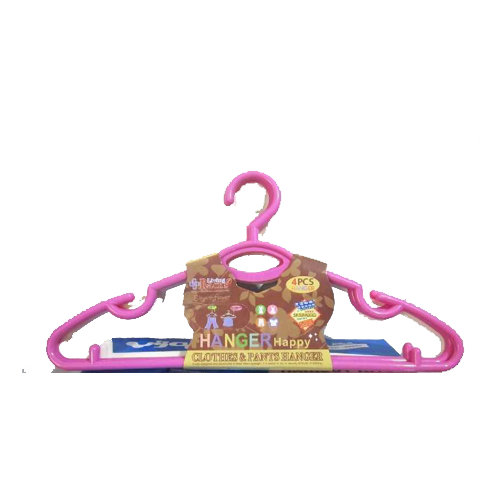 তিনকোনা আকৃতি
জ্যামিতিক আকৃতি
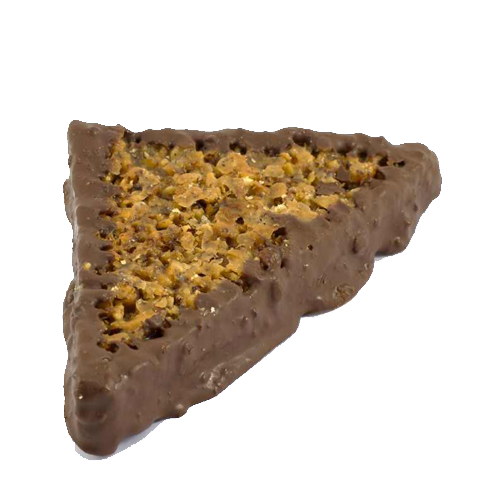 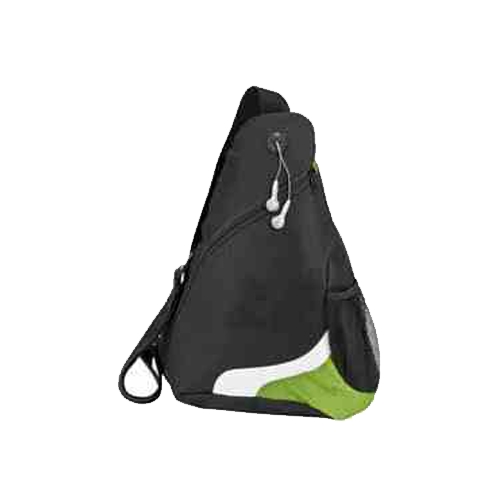 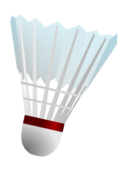 তিনকোনা আকৃতি
জ্যামিতিক আকৃতি
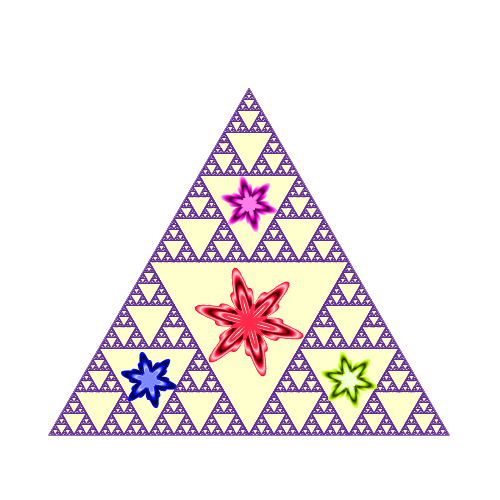 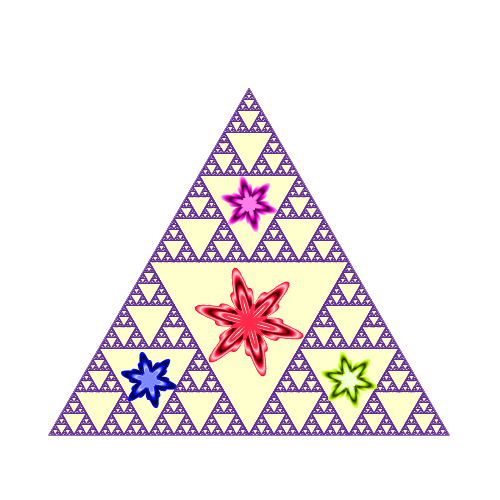 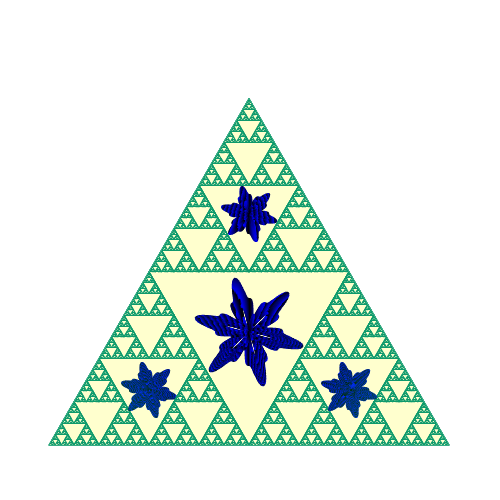 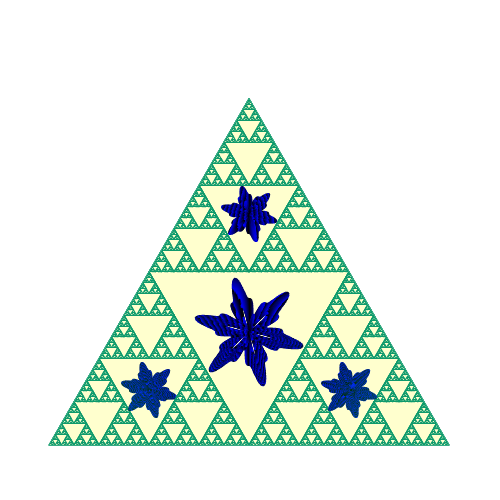 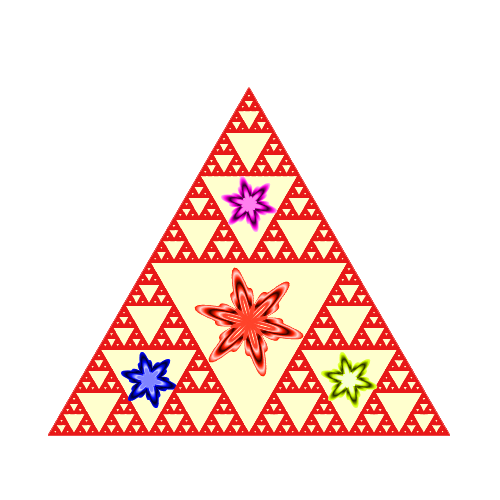 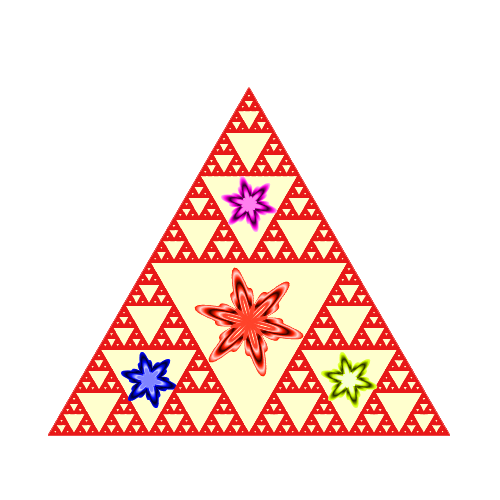 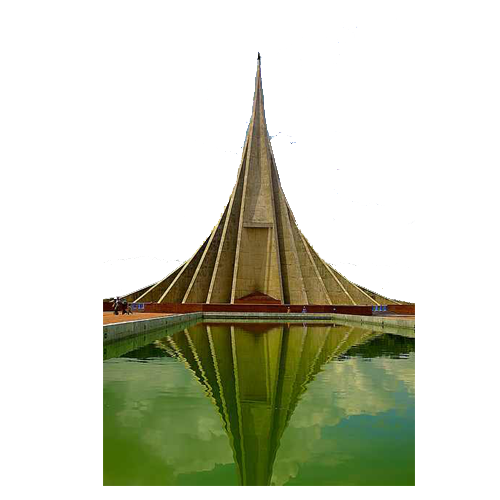 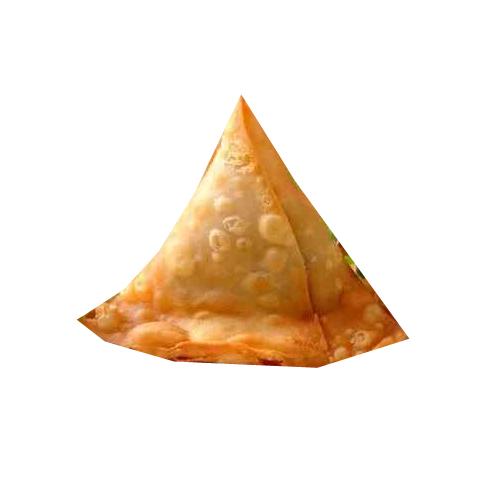 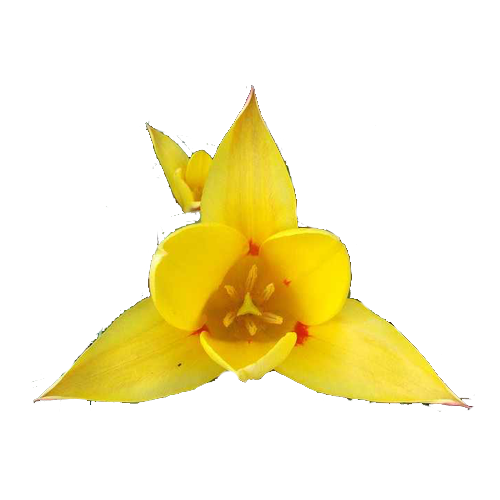 তিনকোনা আকৃতি
তিনকোনা আকৃতি
তিনকোনা আকৃতি
তিনকোনা আকৃতি
তিনকোনা আকৃতি
তিনকোনা আকৃতি
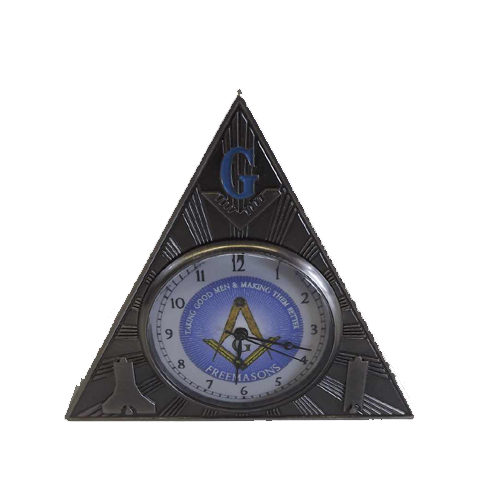 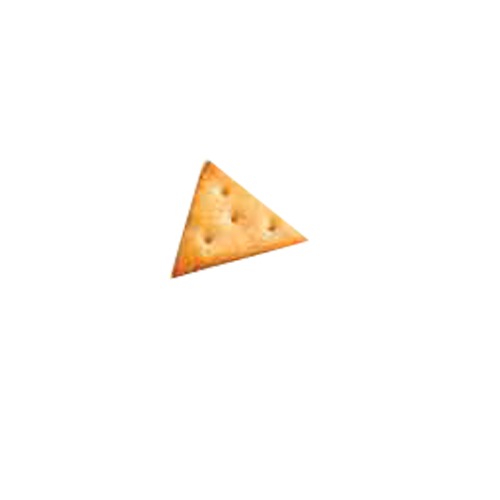 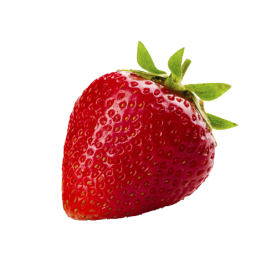 ছবি দেখ ও বল
 কোনটি গোল আকৃতির?
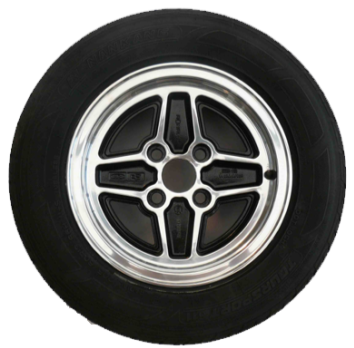 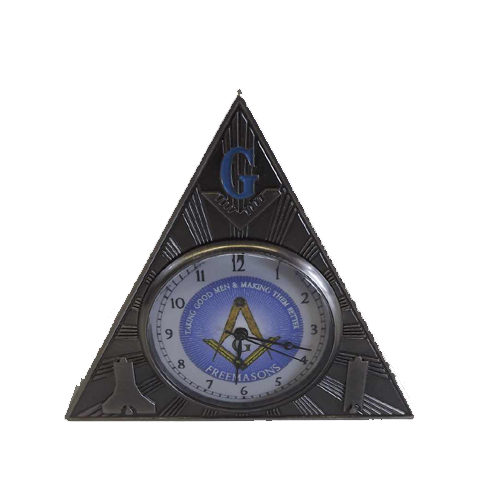 গ
খ
ক
 সঠিক উত্তর:
গ
ছবি দেখ ও বল
 কোনটি তিনকোনা আকৃতির?
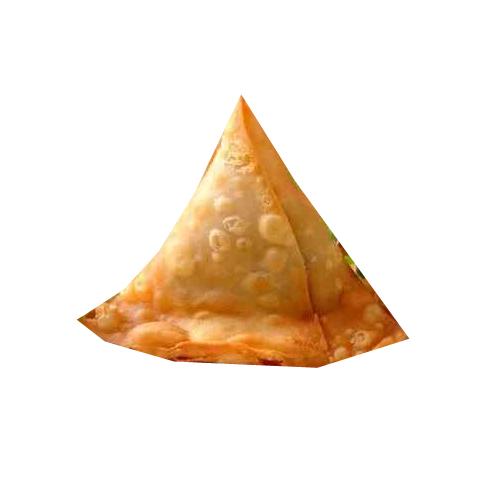 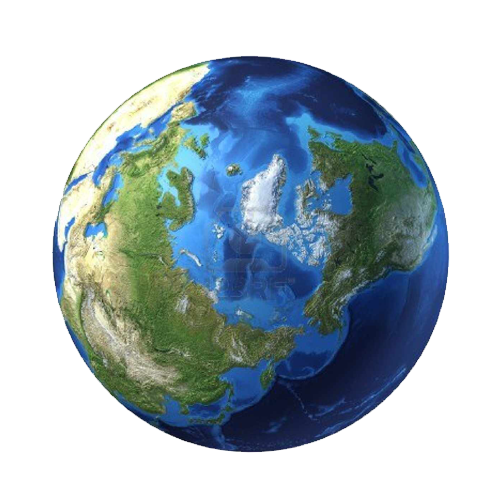 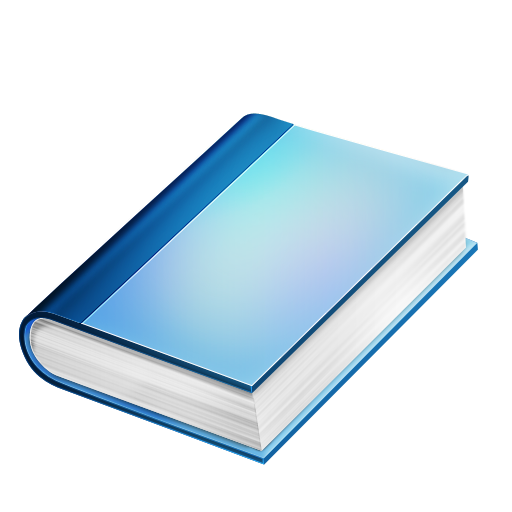 খ
ক
গ
 সঠিক উত্তর:
খ
দলীয় কাজ: পৃষ্ঠা-৯১
সময়: ৬ মি:
ডটগুলো পেনসিল দিয়ে দাগ টেনে গোল আকৃতি আঁক:
ডটগুলো পেনসিল দিয়ে দাগ টেনে তিনকোনা আকৃতি আঁক:
জোড়ায় কাজ: পৃষ্ঠা-৯২
সময়: ৪ মি:
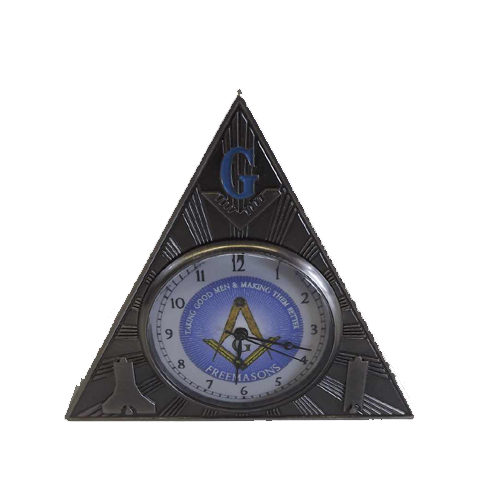 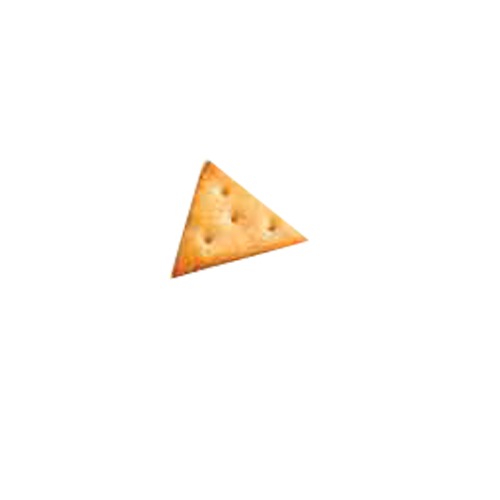 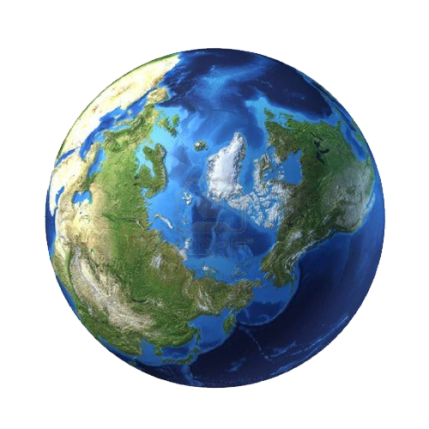 মূল্যায়ন: পৃষ্ঠা-৯২
সময়: 5 মি:
বাড়ির কাজ
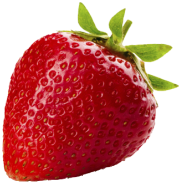 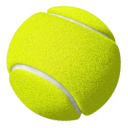 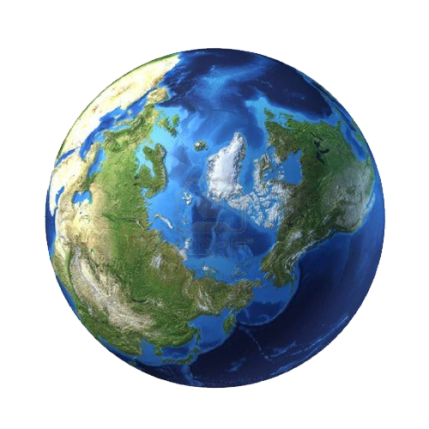 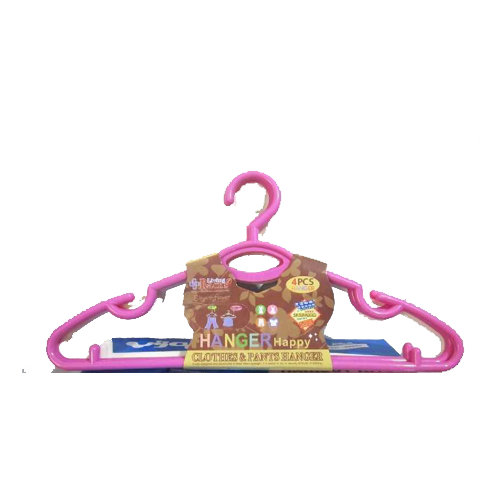 তোমার পরিচিত গোল অথবা তিনকোনা আকৃতির একটি ছবি এঁকে আনবে।
পাঠ সমাপ্তি
ধ
ন্য
বা
দ
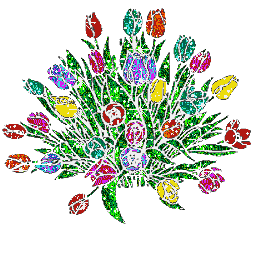